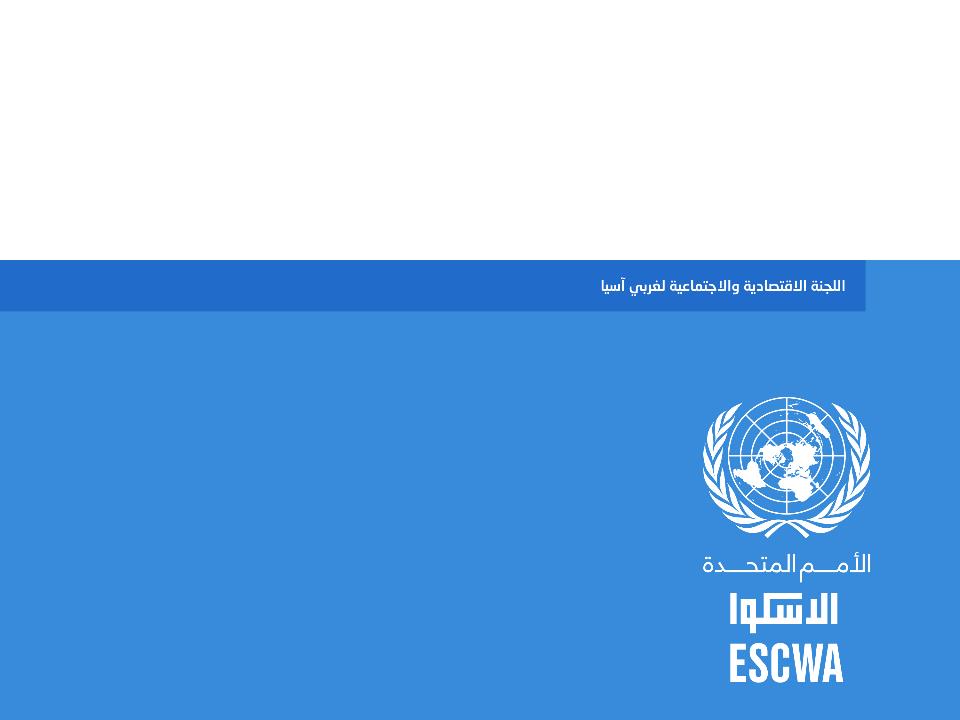 اللجنة التنفيذية
الاجتماع الثالث
الرباط، 6-7 أيار/مايو 2017 

البند 4 من جدول الأعمال المؤقت
مخرجات المؤتمر الثاني والعشرين للأطراف في اتفاقية الأمم المتحدة الإطارية بشأن تغيّر المناخ (COP-22) في مراكش وبناء قدرات المفاوضين العرب لتنفيذ اتفاقية باريس
المحتويات
اهم مخرجات اتفاقية باريس 
اهم مخرجات مؤتمرات الأطراف في اتفاقية الأمم المتحدة الاطارية بشأن تغير المناخ (COP-22)
البرامج الاقليمية لدعم الدول العربية للتكيف والحد من تغيرات المناخ  
التوصيات
اهداف اتفاقية باريس (كانون الأول /ديسمبر 2015)
[Speaker Notes: The Paris Agreement]
المؤتمر الثاني والعشرين للأطراف في اتفاقية الأمم المتحدة الإطارية بشأن تغيّر المناخ في مراكش 2016
برامج اقليمية للتكيف والحد من تغيرات المناخ
بناء قدرات المفاوضين العرب بشأن تغيّر المناخ
تعزيز قدرة حكومات الدول الأعضاء للتعامل مع تغير المناخ
المساهمات المقررة على الصعيد الوطني
التمويل من خلال صندوق المناخ الأخضر
اقتناص واستخدام وتخزين الكربون (CCUS)
خطة التنمية المستدامة لعام 2030 : الهدف 13 والاهداف المتصلة
المبادرة الإقليمية لتقييم تأثير تغيّر المناخ على الموارد المائية وقابلية تأثر القطاعات الاجتماعية والاقتصادية في المنطقة العربية (مبادرة ٌRICCAR)
بناء قدرات المفاوضين العرب بشأن تغيّر المناخ
ورشات عمل تدريبية إقليمية لتنمية قدرات المفاوضين العرب حول تغير المناخ
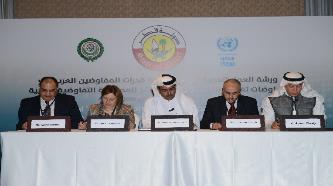 الحلقة 1: عمان (22-24 أكتوبر 2013)
الحلقة 2: عمان (26-28 مايو 2014)
الحلقة 3: الكويت (11-13 نوفمبر 2014)
الحلقة 4: الدوحة (19-21 مايو 2015)
الحلقة 5: القاهرة (17-19 نوفمبر 2015)
الحلقة 6: القاهرة (3-6 أبريل 2016)
الحلقة 7: الرباط (25-29 سبتمبر 2016)
الحلقة 8: بيروت (10-13 أبريل 2017)

هذه الورش تناولت: (1) الآثار القانونية المترتبة على اتفاق باريس، (2) تعزيز مفهوم الآلية المالية للاتفاقية، (3) كيفية الوصول إلى التمويل من خلال صندوق المناخ الأخضر(إطار التعاون العالمي) و (4) تقديم الدعم التكنولوجي من خلال مركز تكنولوجيا المناخ وشبكة (CTCN )، بهدف مساعدة الدول على تحقيق الأهداف المنصوص عليها في تلك المساهمات المحددة وطنيا (مراكز البيانات الوطنية).
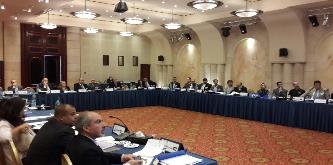 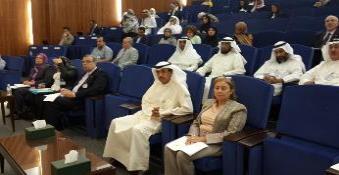 تعزيز قدرة حكومات الدول الأعضاء للتعامل مع تغير المناخ
المساهمات المقررة وطنياً (NDCs)
- 160 تقارير عن المساهمات المقررة وطنياً  في سياق اتفاقية الأمم المتحدة الاطارية لتغير المناخ تشمل 98.6٪ من الانبعاثات العالمية 
منها 19 بلدا عربيا (ما عدا ليبيا، فلسطين وسوريا) 
تحتوي العديد من هذه التقارير على اهداف عالية المستوى وتتضمن كافة المجالات الاقتصادية ولكنها لا تتضمن كافة القطاعات أو تكلفة كاملة لتحقيق تلك الأهداف
في مجال التخفيف، حددت 11 دولة عربية الاهداف لانبعاثات الغازات الدفيئة ، 7 دول اهداف لانبعاثات الغازات الأخرى، 7 دول قدمت الإجراءات للوصول الى تلك الأهداف، 
في مجال التكيًف حددت  جميع الدول العربية ان قطاعات الموارد المائية، الزراعة والصحة من اهم القطاعات التي سيتم التطرق لها في سياساتها
في مجال التمويل حددت 9 دول عربية تقديرها لتكلفة تنفيذ التدابير المذكورة في مساهماتها  (حوالي 189 بليون دولار امريكي)
تعزيز قدرة حكومات الدول الأعضاء للتعامل مع تغير المناخ
التمويل من خلال صندوق المناخ الأخضر
19 بلدا عربيا عين مراكز تنسيق أو سلطة وطنية معينة بصندوق المناخ الأخضر

 35مشروع معتمد لدى صندوق المناخ الأخضر من بينها 2 في الدول العربية:
المغرب: تطوير بساتين الأرجان في بيئة متدهورة، إجمالي استثمار المشروع  49.2 مليون دولار، منحة من صندوق المناخ الأخضر بقيمة 39.3 مليون دولار، تمت الموافقة عليها في أكتوبر 2016
مشروع لمجموعة من الدول لتعزيز تمويل الطاقة المستدامة يتضمن عدة بلدان عربية:  مصر، الأردن ، المغرب وتونس. إجمالي استثمارات المشروع 1.4 مليار دولار، منحة من صندوق المناخ الأخضر بقيمة 34 مليون دولار، قرض من صندوق المناخ الأخضر بقيمة 344 مليون دولار، تمت الموافقة عليه في أكتوبر 2016
تعزيز قدرة حكومات الدول الأعضاء للتعامل مع تغير المناخ
اقتناص واستخدام وتخزين الكربون (CCUS)
تعتبر هذه التكنولوجيا عنصر هام في إزالة الكربون من أنظمة الطاقة ُ العالمية، حيث يمكنھا المساھمة في تخفيض انبعاثات غازات الاحتباس الحراري بنسبة حوالي ١٣ ٪ بحلول عام ٢٠٥٠ 
يتطلب انتشار مثل ھذه المشروعات على نطاق واسع خفض كلفتھا الاستثمارية من خلال تطوير آليات سوق ذات جدوى عن زيادة سعة التخزين الجيولوجي
توجد مشروعات جارية بالفعل لاقتناص الكربون وتخزينه في جميع أنحاء العالم، إلا أنھا لم تنتشر على نطاق واسع. 
تقارير المساهمات المحددة وطنياً (NDC’s) لبعض الدول العربية تذكر هذه التكنولوجيا بوضوح: البحرين، مصر، العراق، السعودية، الامارات العربية المتحدة
خطة التنمية المستدامة لعام 2030 
الهدف 13: الغايات والوسائل
أ) تنفيذ ما تعهدت به الأطراف من البلدان المتقدمة النمو في اتفاقية الأمم المتحدة الإطارية بشأن تغير المناخ من التزام بهدف التعبئة المشتركة لمبلغ قدره 100 بليون دولار سنويا بحلول عام 2020 من جميع المصادر لتلبية احتياجات البلدان النامية، في سياق إجراءات التخفيف المجدية وشفافية التنفيذ، وجعل الصندوق الأخضر للمناخ في حالة تشغيل كامل عن طريق تزويده برأس المال في أقرب وقت ممكن
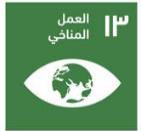 ب) تعزيز آليات تحسين مستوى قدرات التخطيط والإدارة الفعالين المتعلقين بتغير المناخ في أقل البلدان نموا، والدول الجزرية الصغيرة النامية، بما في ذلك التركيز على النساء والشباب والمجتمعات المحلية والمهمشة
ترابط وثيق بين الأهداف، وخاصة تلك المتعلقة بالموارد الطبيعية والبيئة
التقييم المتكامل لتغيّر المناخ في المنطقة
المبادرة الإقليمية لتقييم تأثير تغيّر المناخ على الموارد المائية وقابلية تأثر القطاعات الاجتماعية والاقتصادية في المنطقة العربية (مبادرة ريكار)
 
تقييم تأثير تغير المناخ على موارد المياه العذبة في المنطقة العربية من خلال مبادرة إقليمية تشاورية ومتكاملة تسعى إلى تحديد هذا الضعف الاجتماعي والاقتصادي والبيئي الناجم عن آثار تغير المناخ على الموارد المائية ويستند على الخصوصيات الإقليمية.
التقييم
التكيف
تخفيف الاثار
المفاوضات
أنشطة الاسكوا المرتقبة في موضوع تغير المناخ
مقترح توصيات إلى الدول الأعضاء
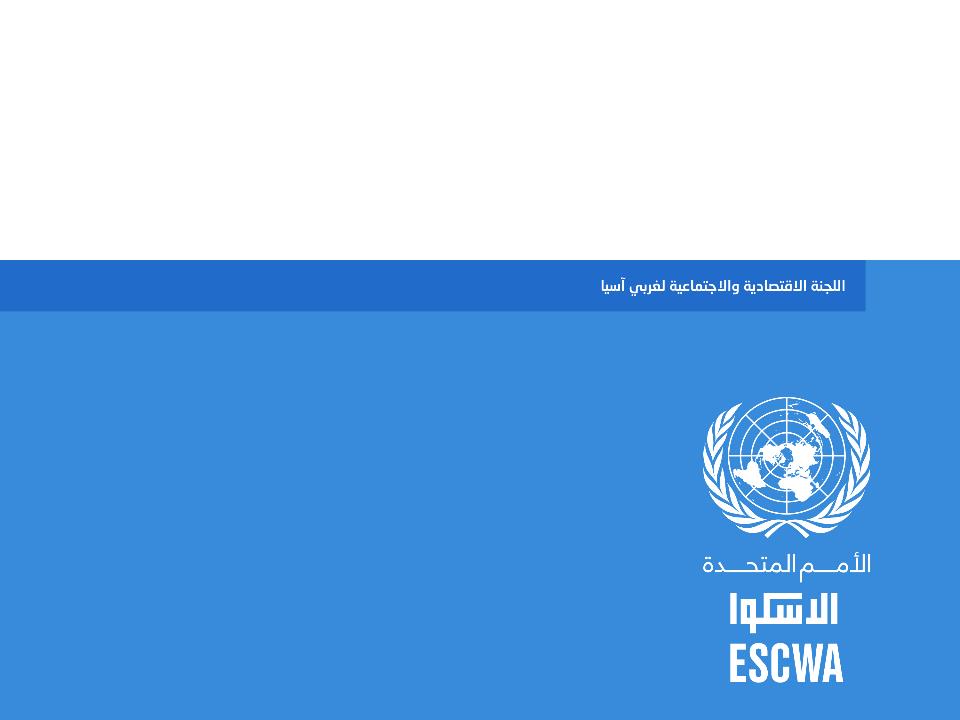 شكراً